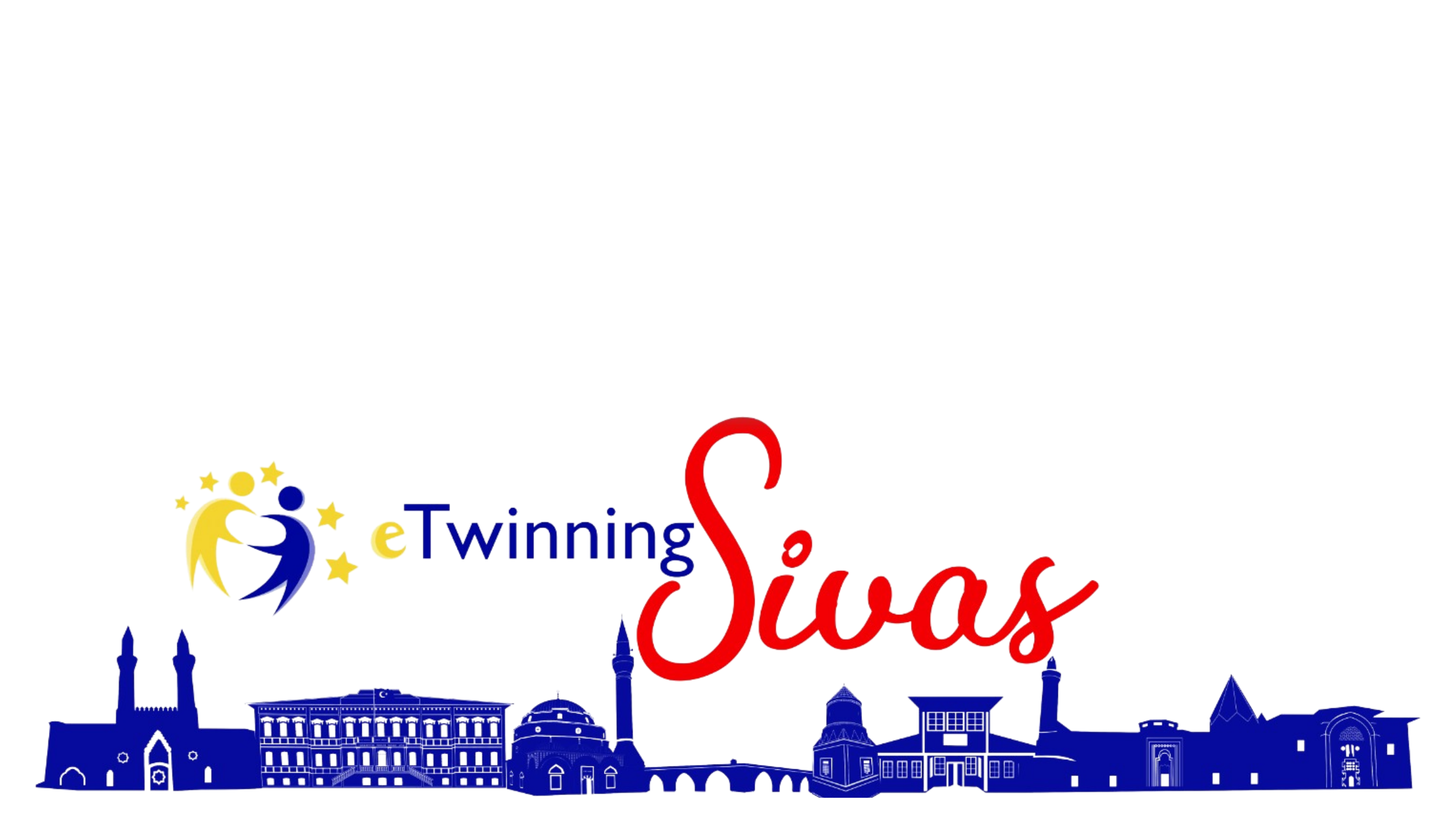 PROJE PAYLAŞIM SERİSİ 1
Proje Adı : Su Hayattır
Kısa Açıklama: Su hayattır sloganı ile yola çıkarak suyun hayati bir önem taşıdığını vurgulayacağız
Yaş Grubu: 13-19
Katılabilecek Branşlar: İngilizce öğretmenleri edebiyat öğretmenleri  ve diğer branş öğretmenleri
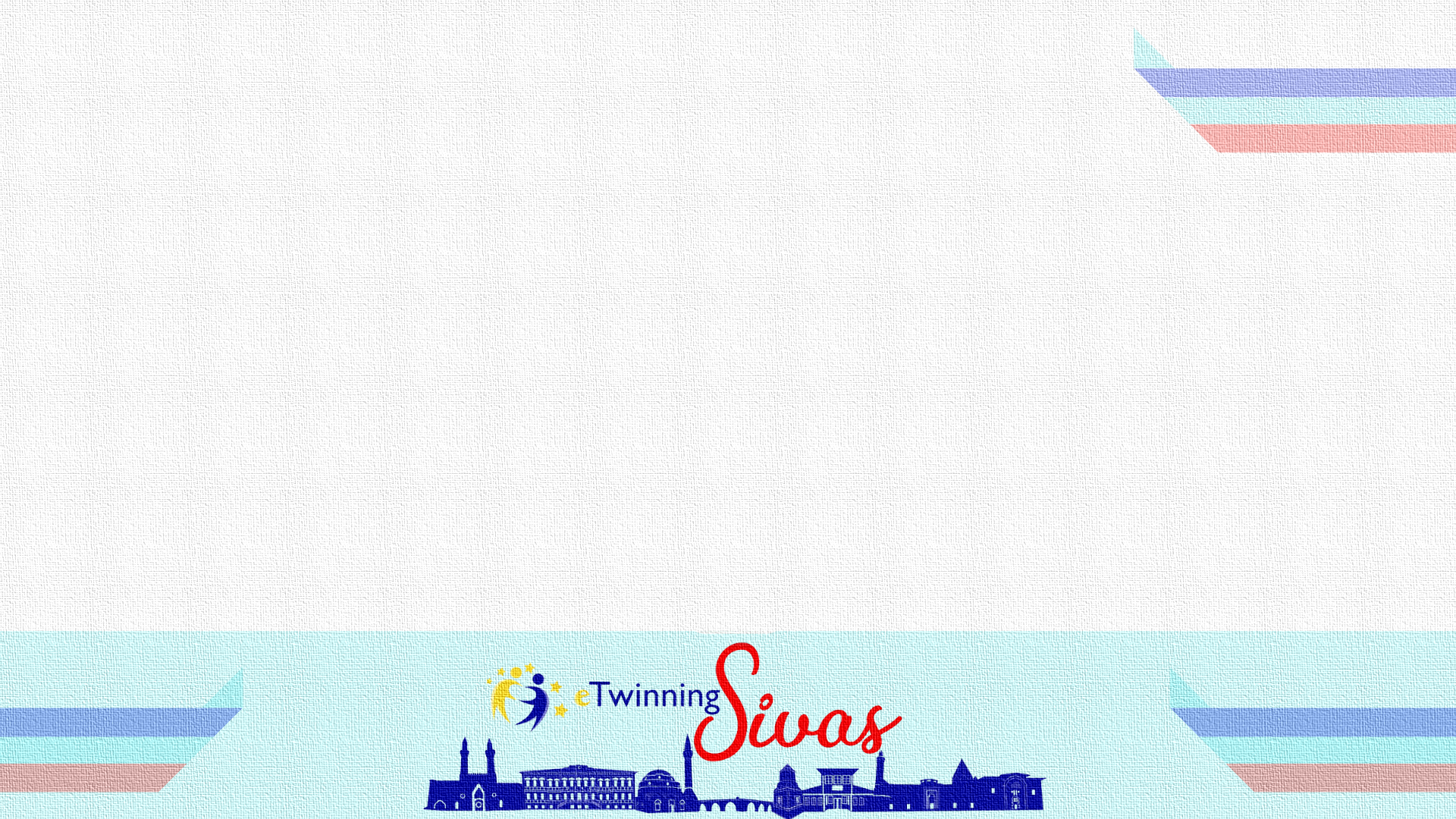 Proje Hedefleri:Tüm  canlıların yaşam kaynağı olan suyun dünyada ve ülkemizde doğru kullanımına dikkat çekmeyi ve öğrencilerimizde farkındalık oluşturmayı planlıyoruz.
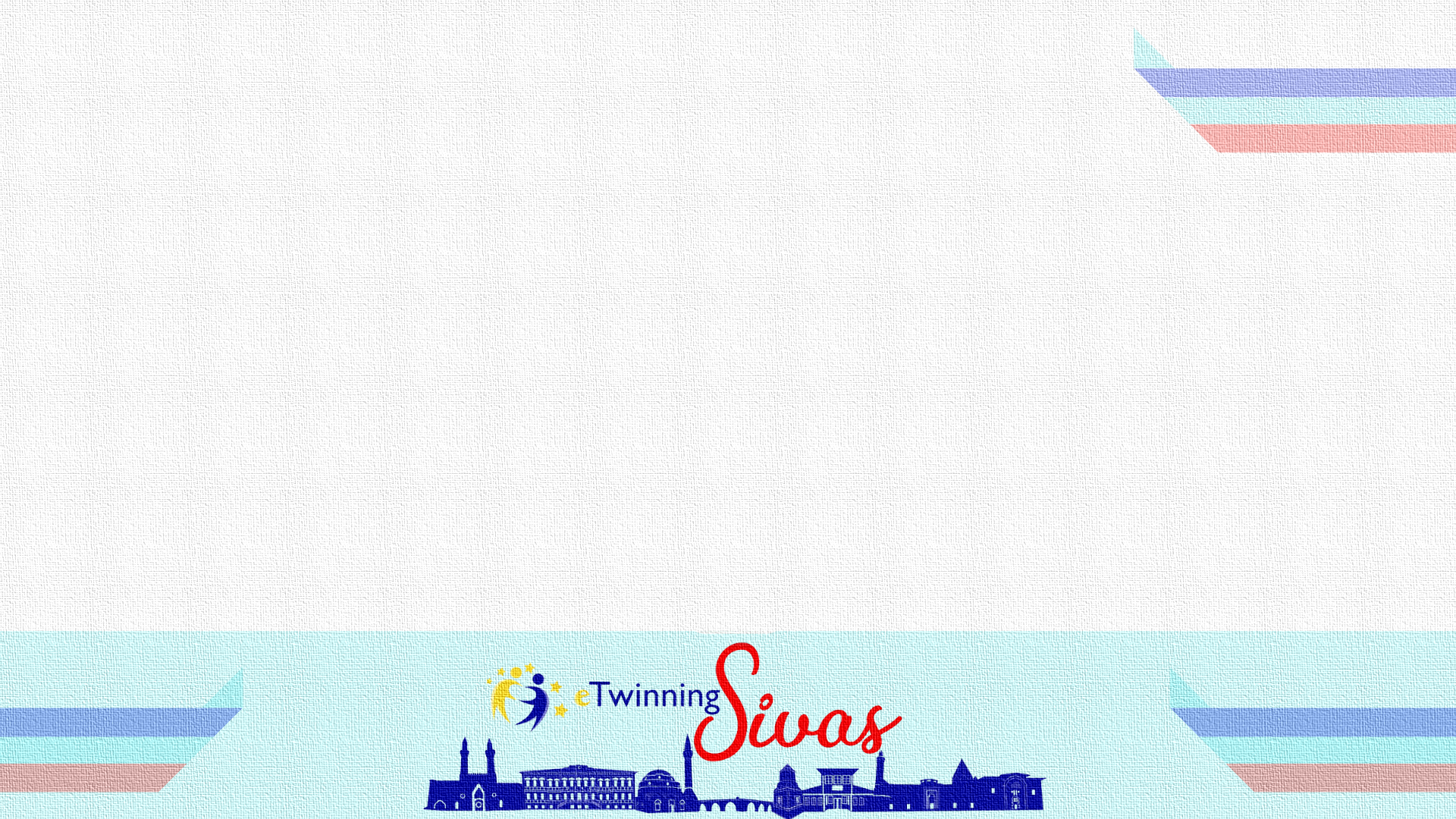 Beklenen Sonuçlar:Teknolojinin doğru kullanımı ve farklı kültürlerden ortaklar ile hem dil becerisini geliştirmek hem de topluma duyarlı bireyler yetiştirmek
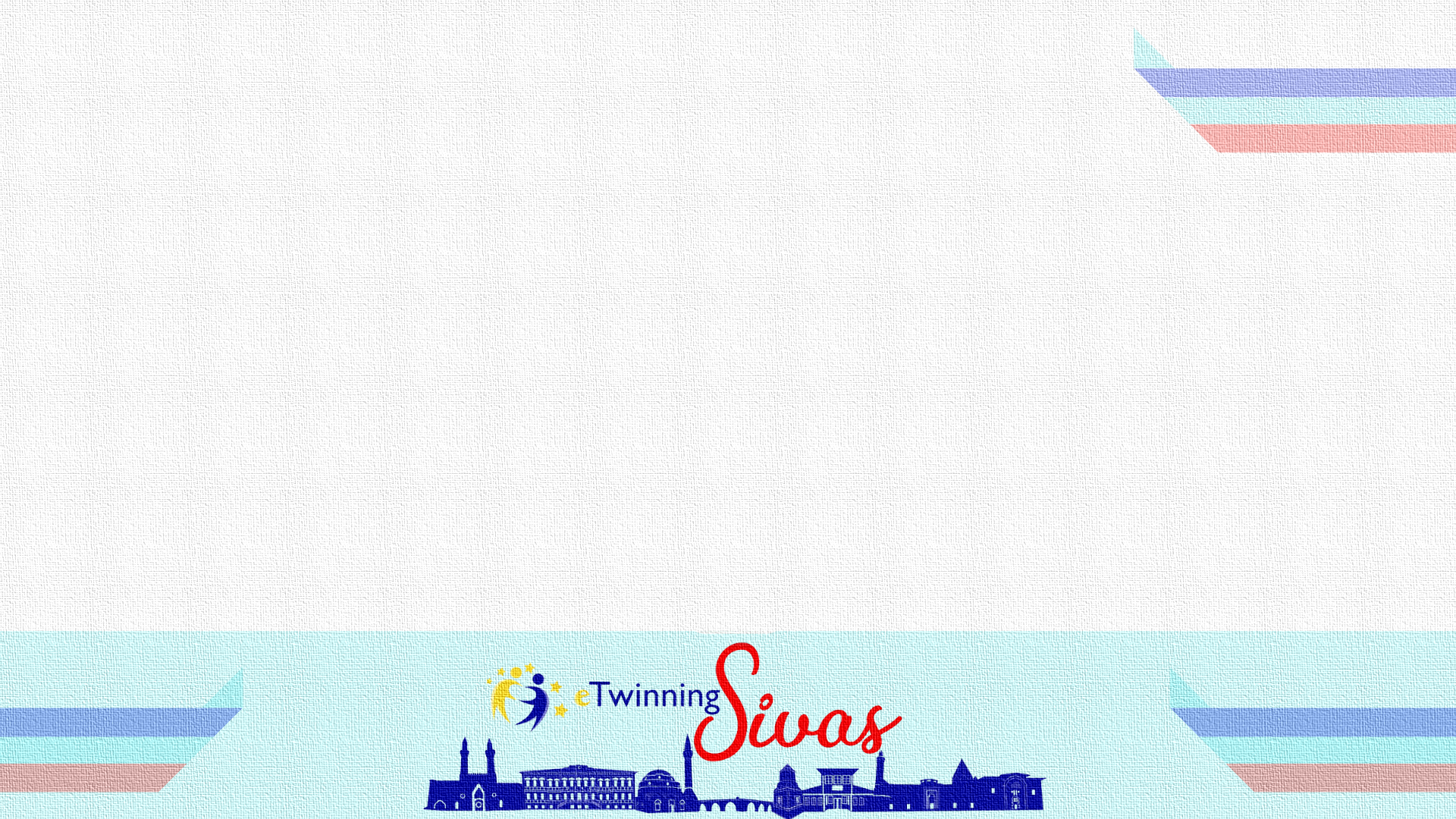 Çalışma Takvimi ve Planlanan Etkinlikler: 
Ocak ayının 2. haftası etkinliklere başlayıp mayıs ayında sonlandırılacak